Gastrointestinal Sistem Uygulamaları
GASTROİNTESTİNAL SİSTEM KANAMA SİNTİGRAFİSİ
KARACİĞER-DALAK SİNTİGRAFİSİ
SELEKTİF DALAK SİNTİGRAFİSİ
SAFRA YOLLARI SİNTİGRAFİSİ
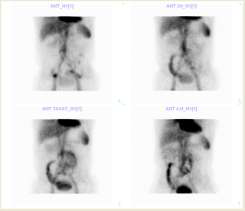 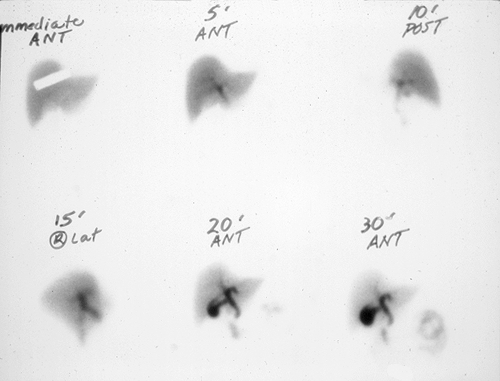 Gastrointestinal Sistem Uygulamaları
MECKEL SİNTİGRAFİSİ
Ürogenital Sistemde Nükleer Tıp Uygulamaları Renal görüntüleme
Glomeruler ajanlar : 99mTc-DTPA
Tübeler ajanlar : 99mTc-MAG3
Kortikal ajanlar : 99mTc-DMSA
Diüretik renografi
Kaptopril renografi
Renal görüntüleme (99mTc-DTPA)
Temeli: GFR, kantitatif renal fonksiyon
Lasix : non-obstruktif dilatasyon  & mekanik obstrüksiyon, 
Capoten : renovasküler hipertansiyon
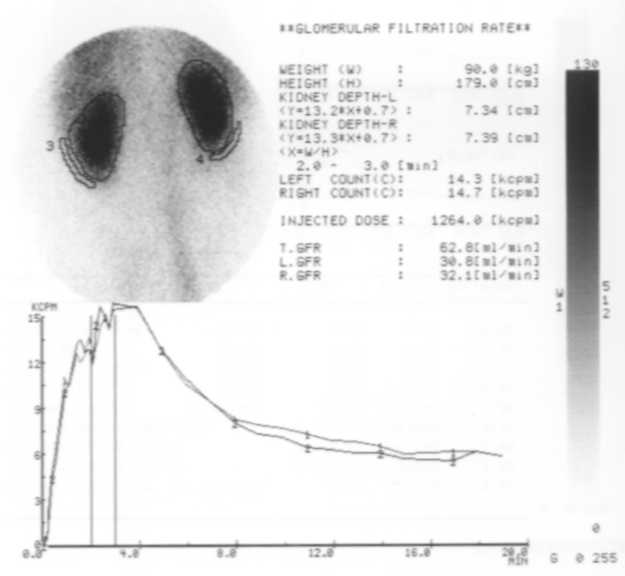 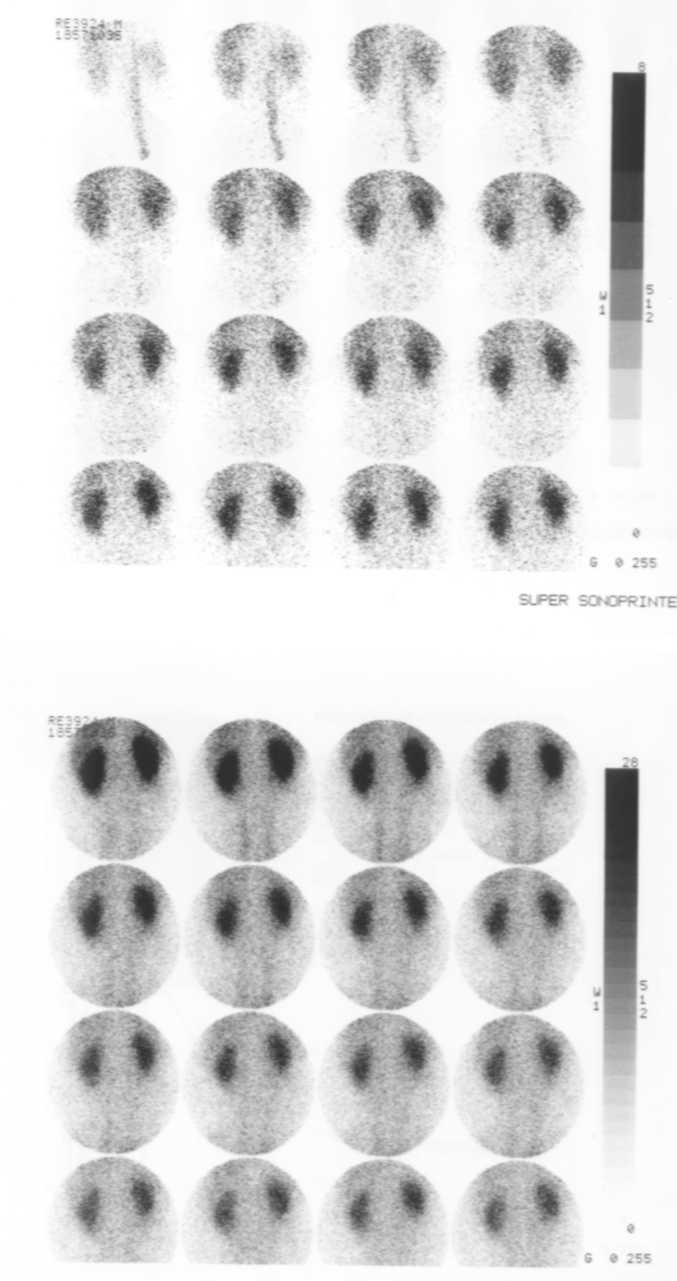 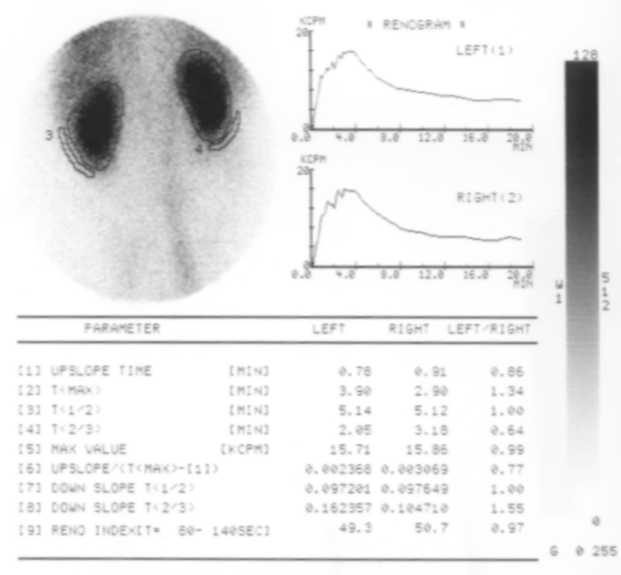 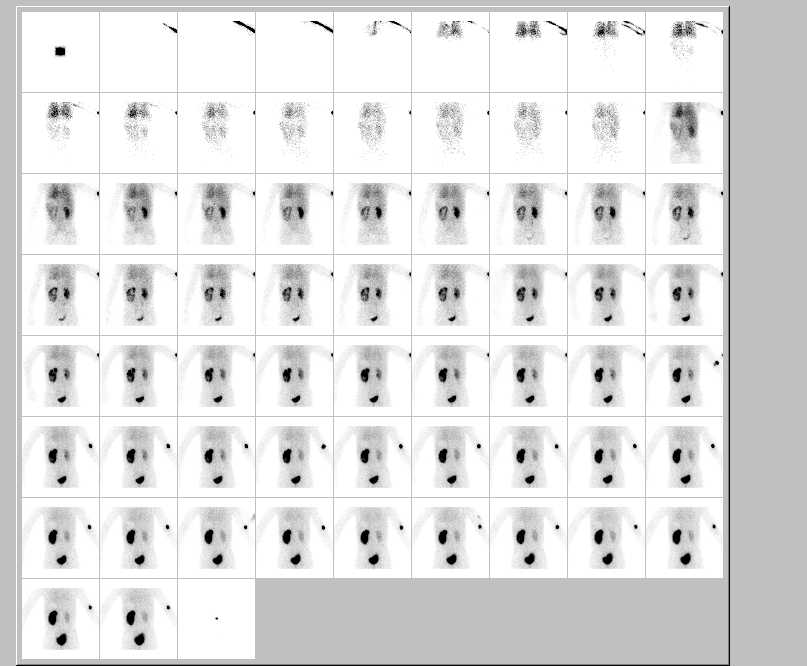 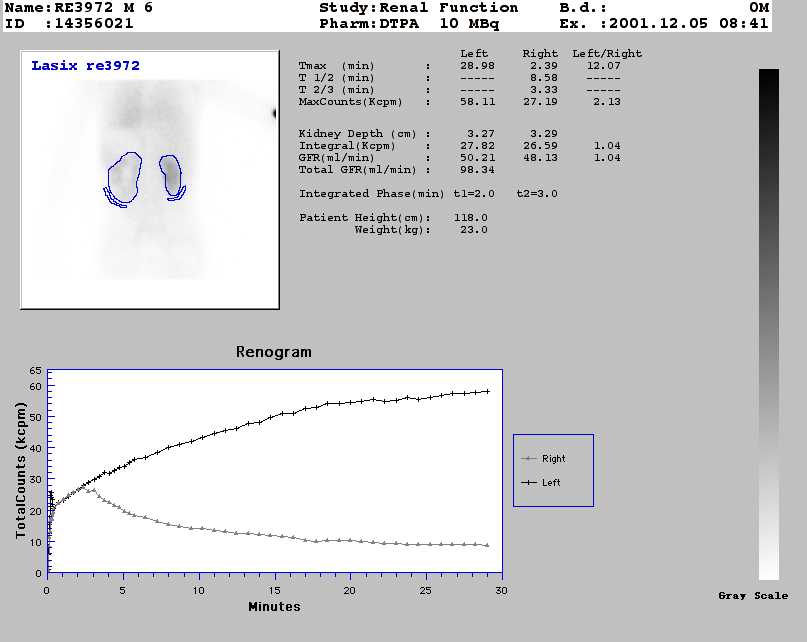